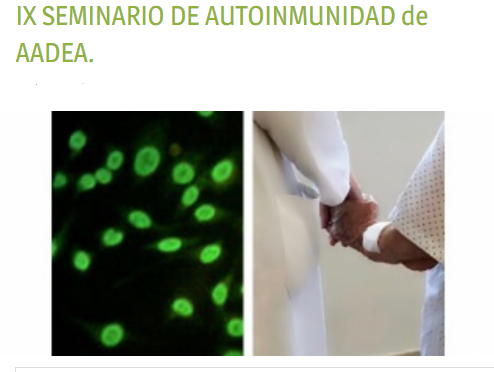 MESA 2
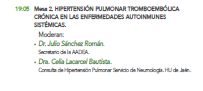 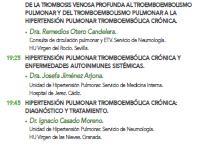 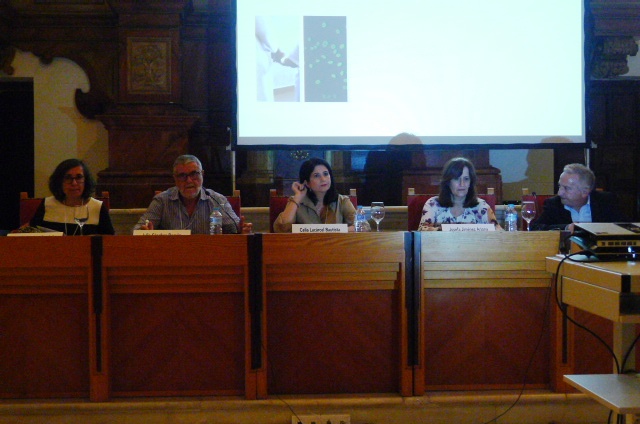